Nya City-saneringen
Gråskala och glas i stället för färg
Splittrat - högre här och var

130330 Ulf Johannisson 
www.ulfjohannisson.se
SkärgårdsstadenStockholms identitet
Harmoni med naturen
Älskad av Stockholmare
Lockar besökare
Början till slutet för Stockholm Skärgårdsstaden?
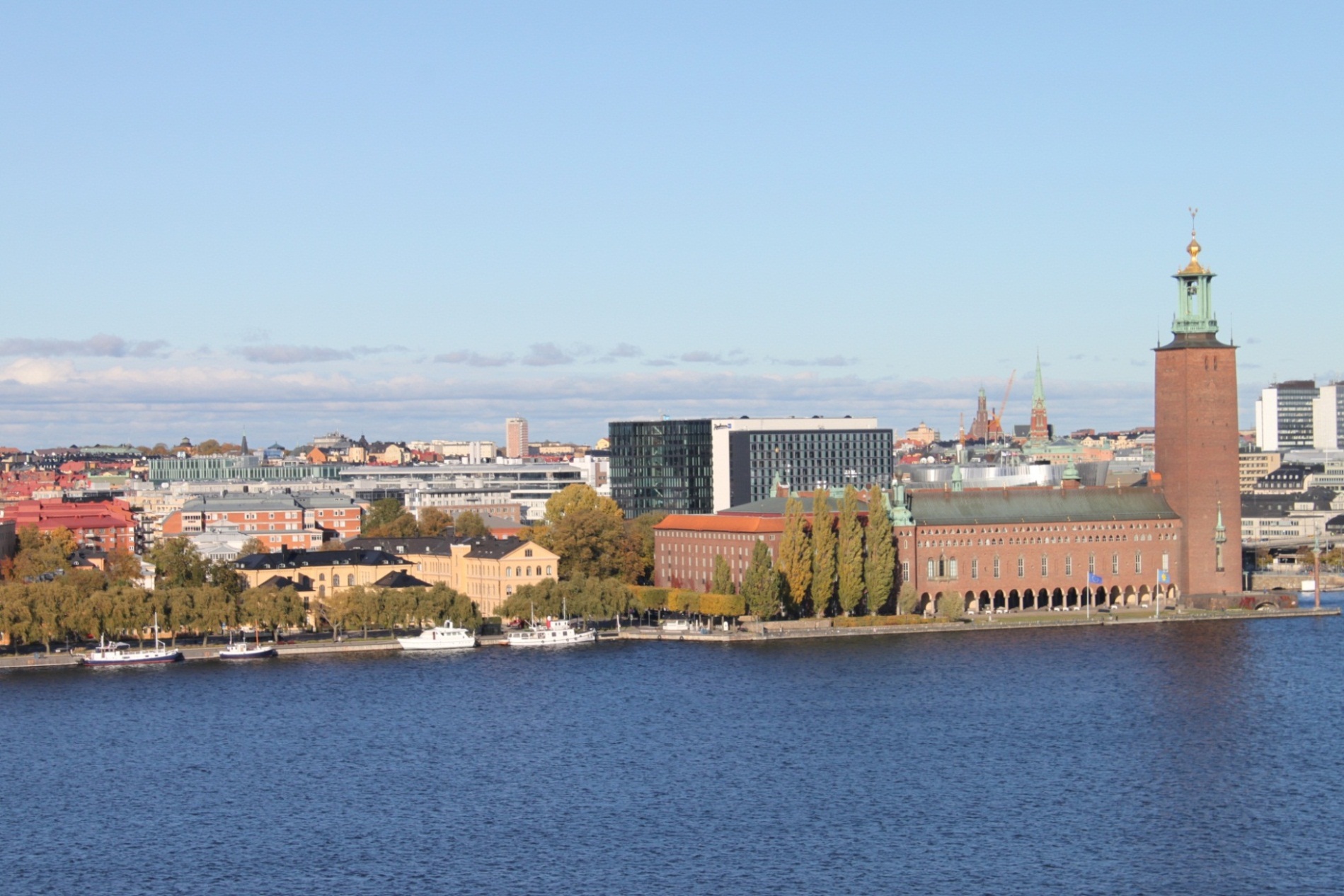 Ulf.johannisson@telia.com
2011 Mäster Samuelsgatan
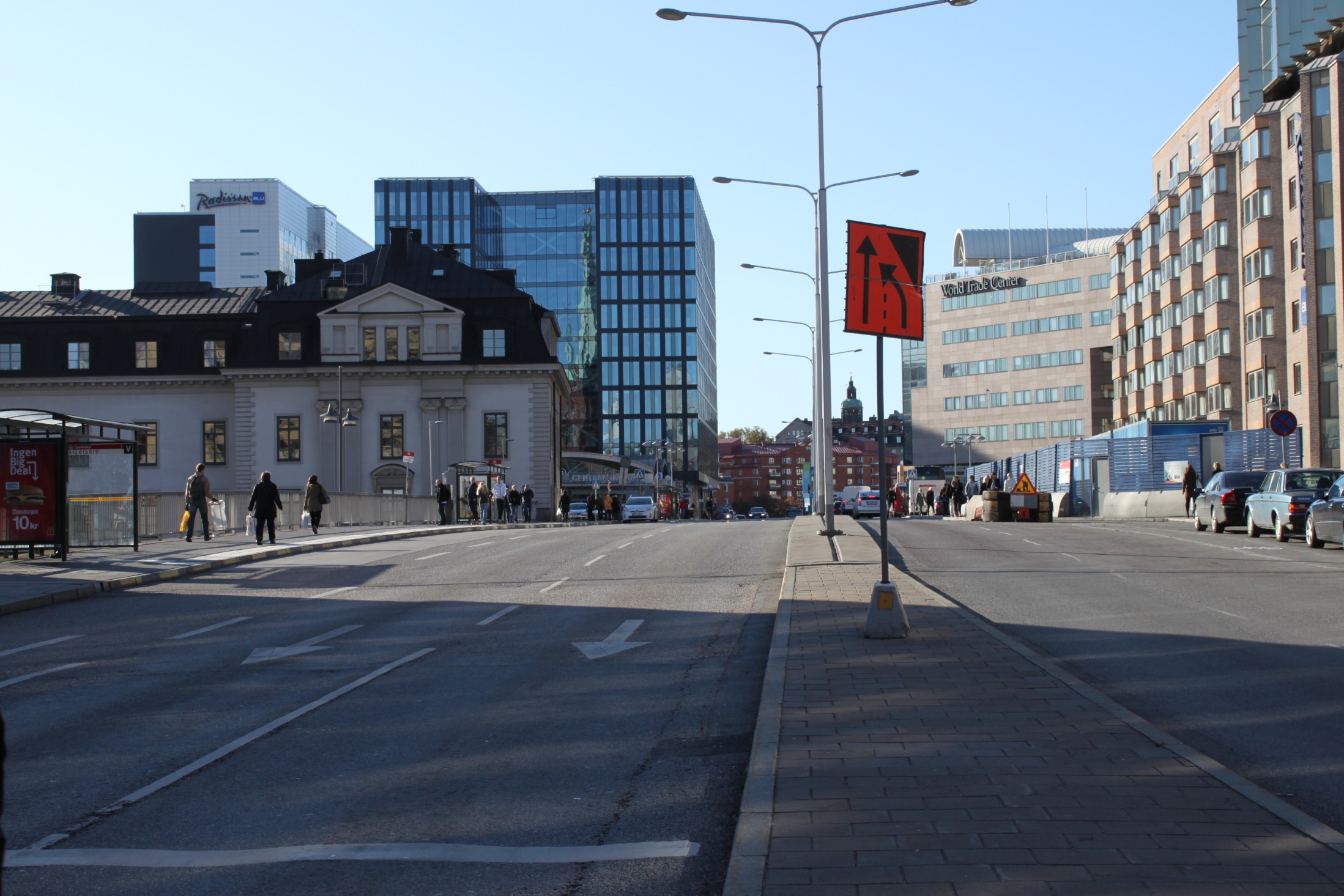 Ulf.johannisson@telia.com
Att förvalta en plats 2011
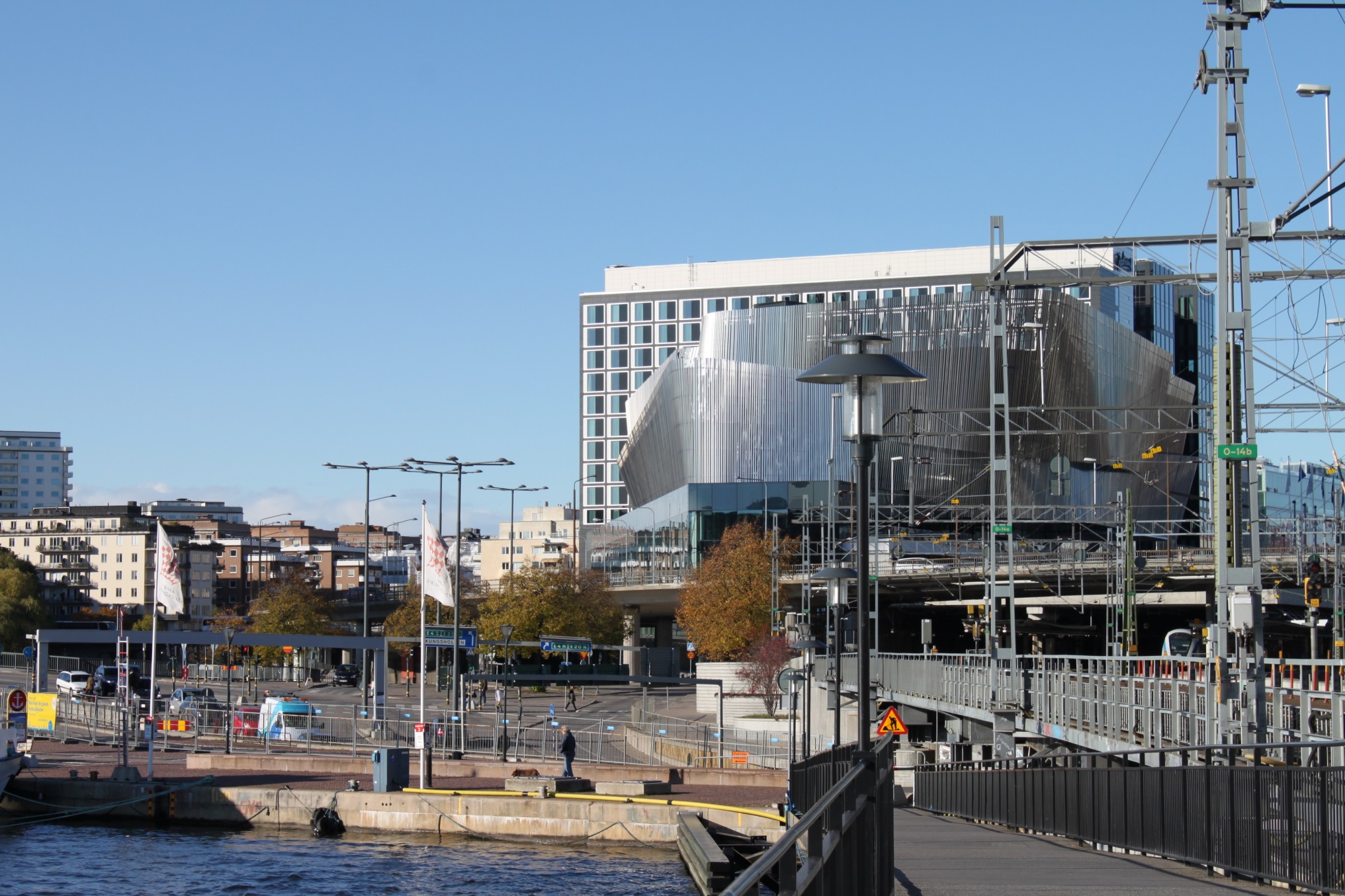 Ulf.johannisson@telia.com
Lådbyggarnas dröm i fullbordat skick
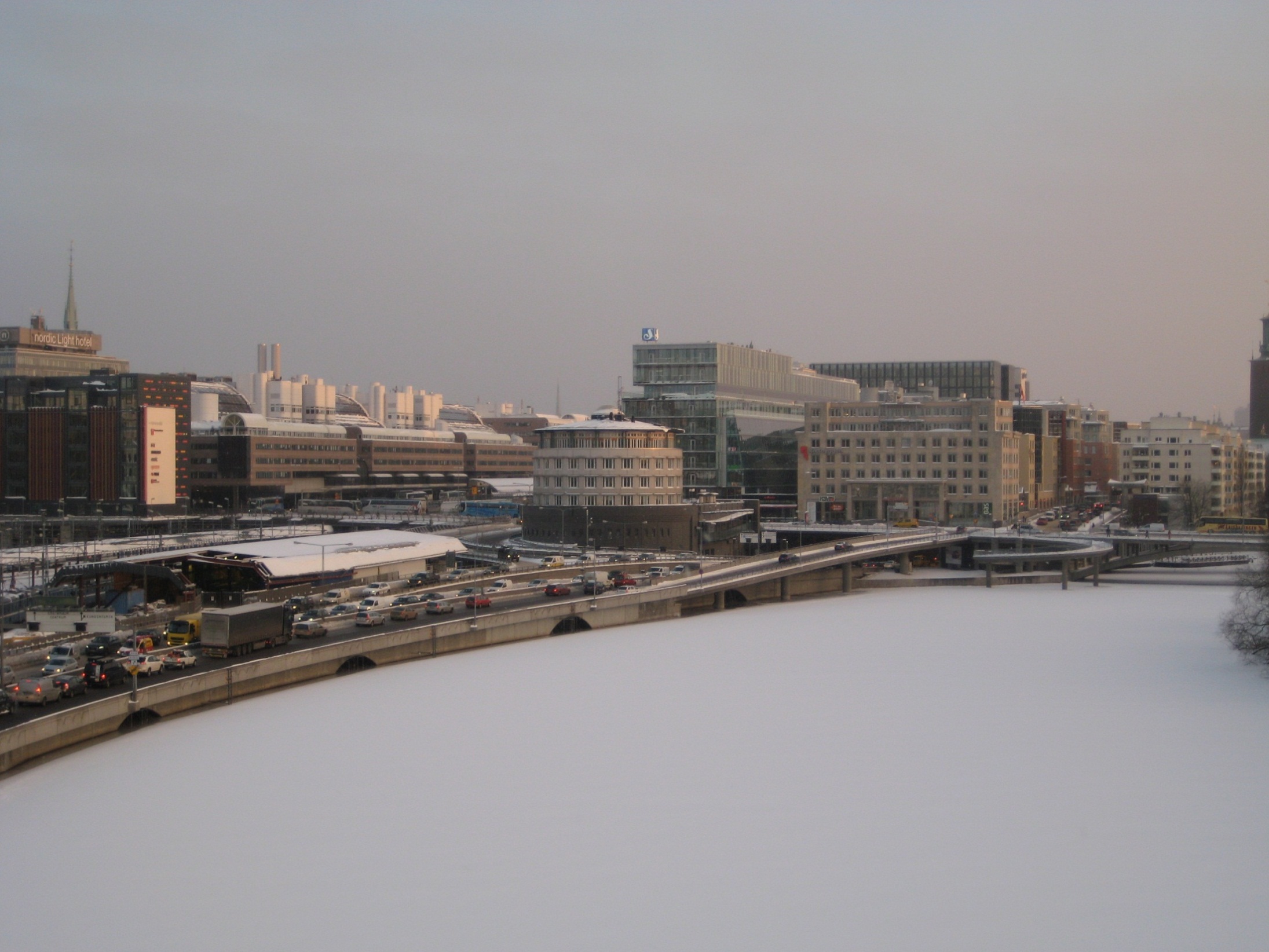 Ulf.johannisson@telia.com
Mäster Samuelsgatan öster om Sveavägen steg för steg förverkligas drömmen
2008 Mäst Samuelsg – Salénhusen rödaktiga
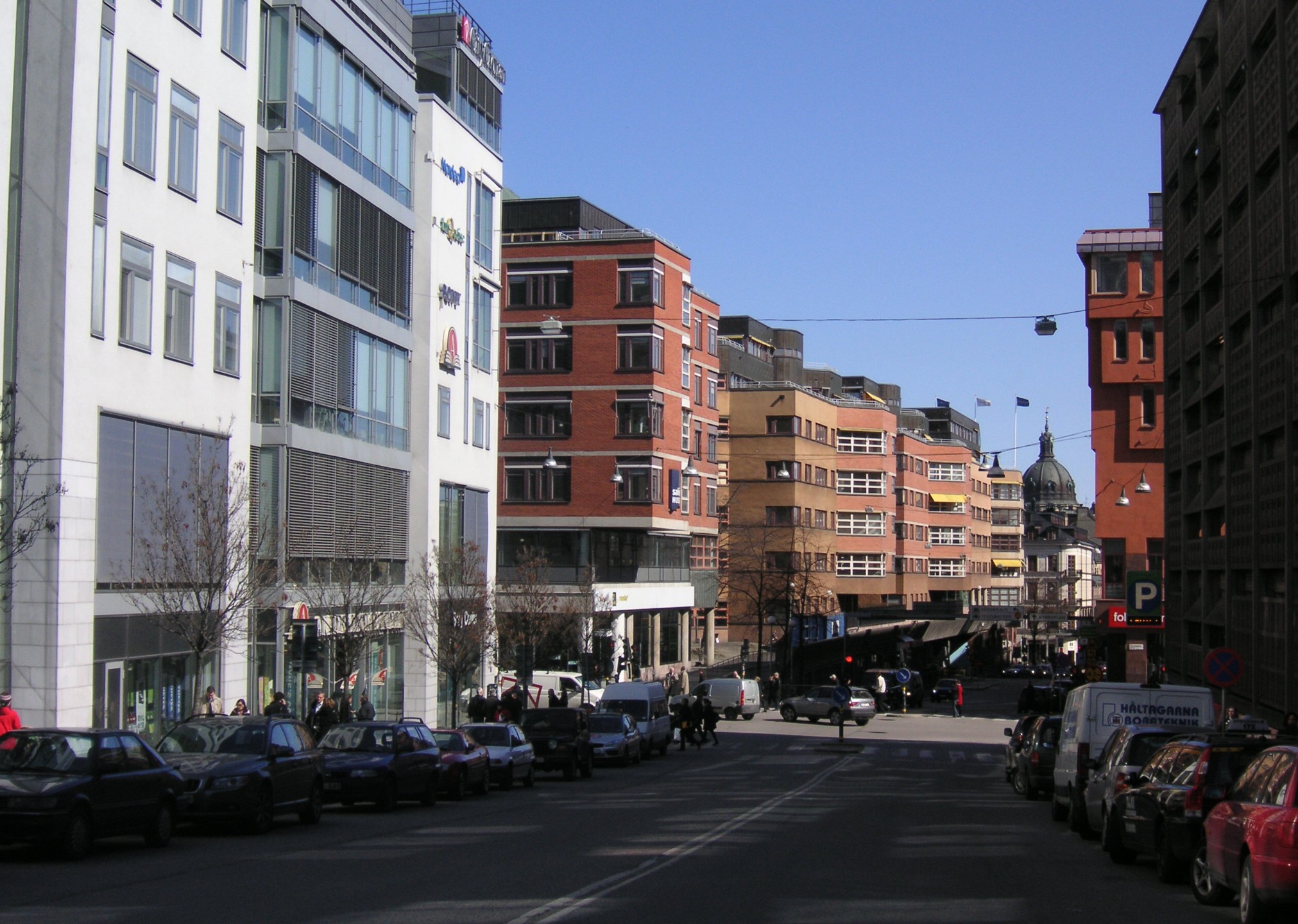 2012 M Samuelsgatan – Salénhusen grå
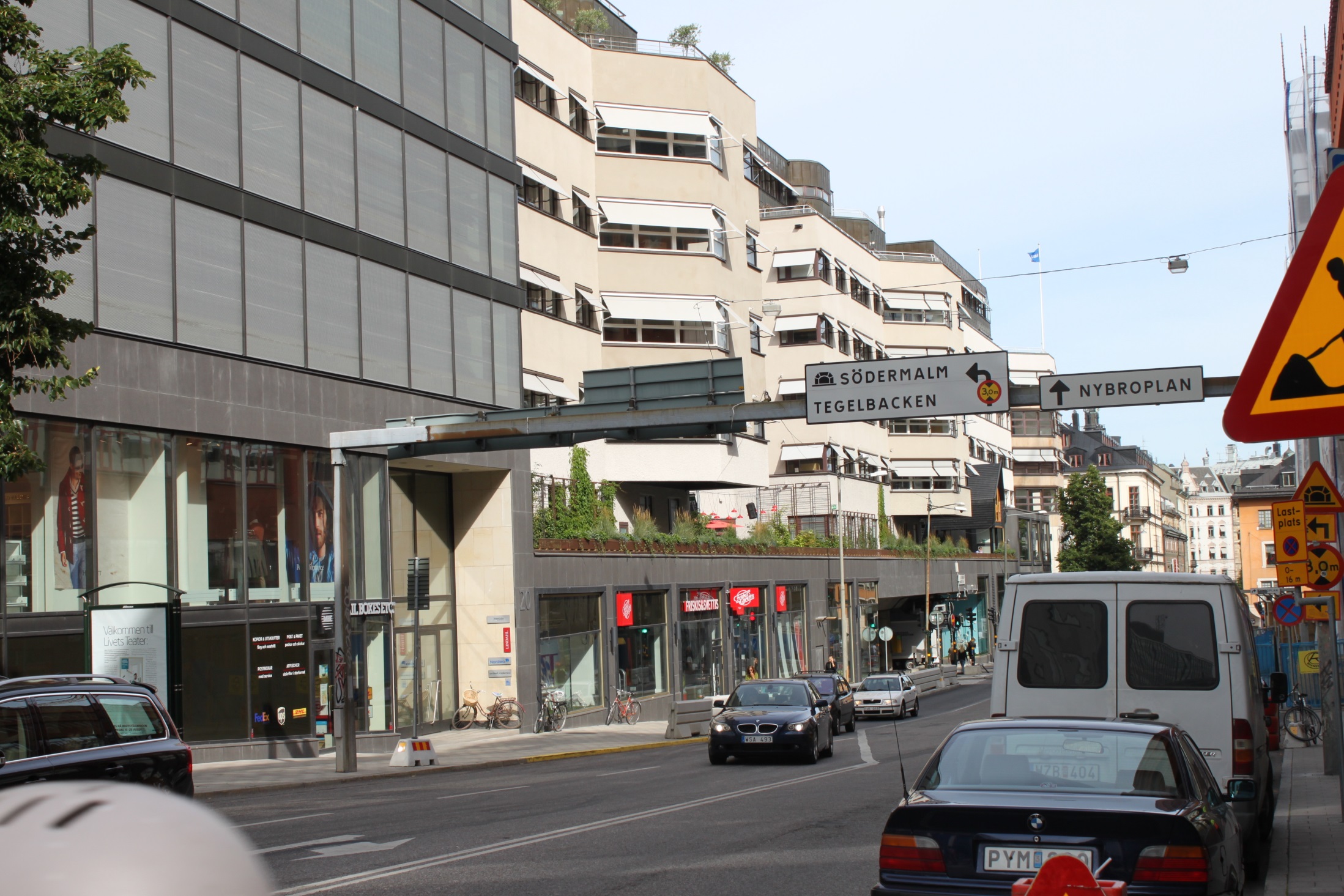 Ulf.johannisson@telia.com
2011 Mittemot på M Samuelsg: Kv Hästen
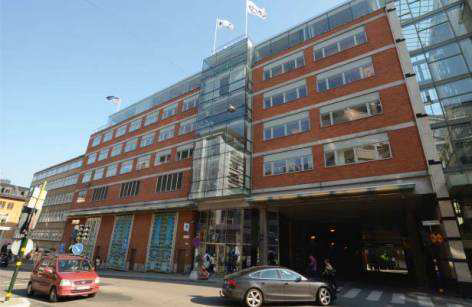 2013 Hästen grå och hög – fullbordar Mäster Samulesgatans harmoni med modernistiska Sergels Torg en bra bit bort
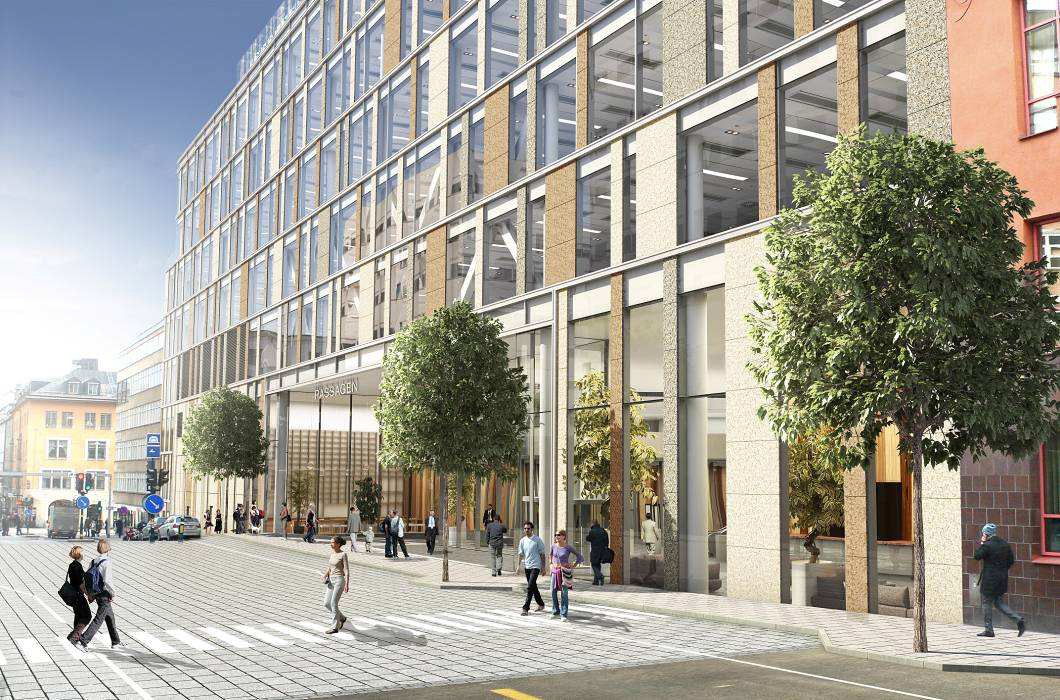 Fortsätta österut på M Samuelsg i Biblioteksstaden
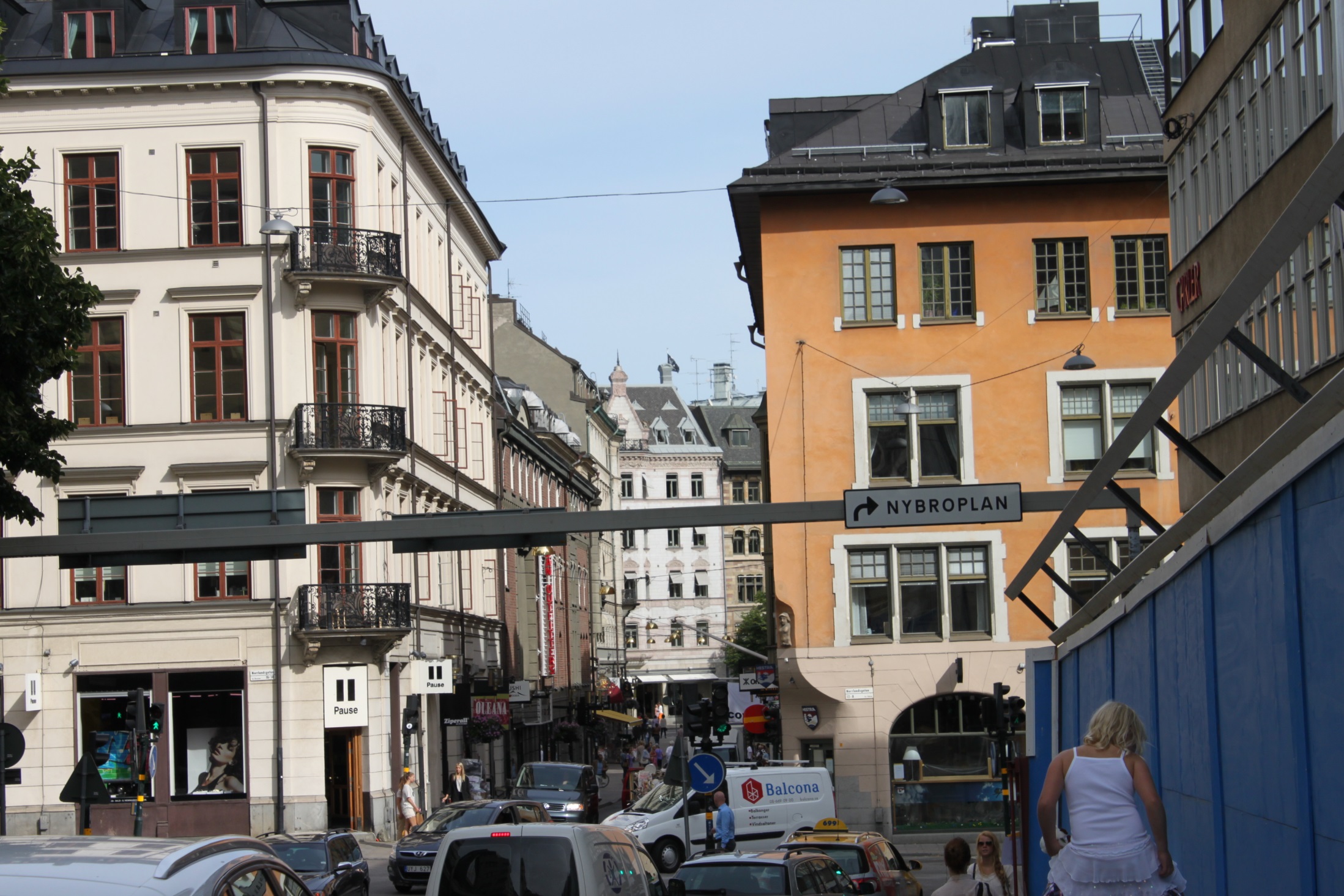 Ulf.johannisson@telia.com
1901-? M Samuelsg 1 vid Biblioteksgatan
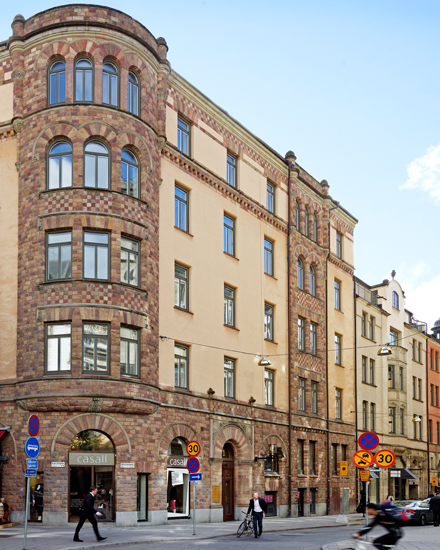 Varför fick vi inte välja mellan harmoni med detta och harmoni med Sergels Torg?
Varför ska modernistklicken bestämma?
Hufvudstaden
2012 Jakobsgatan kv. Loen Påbyggnad
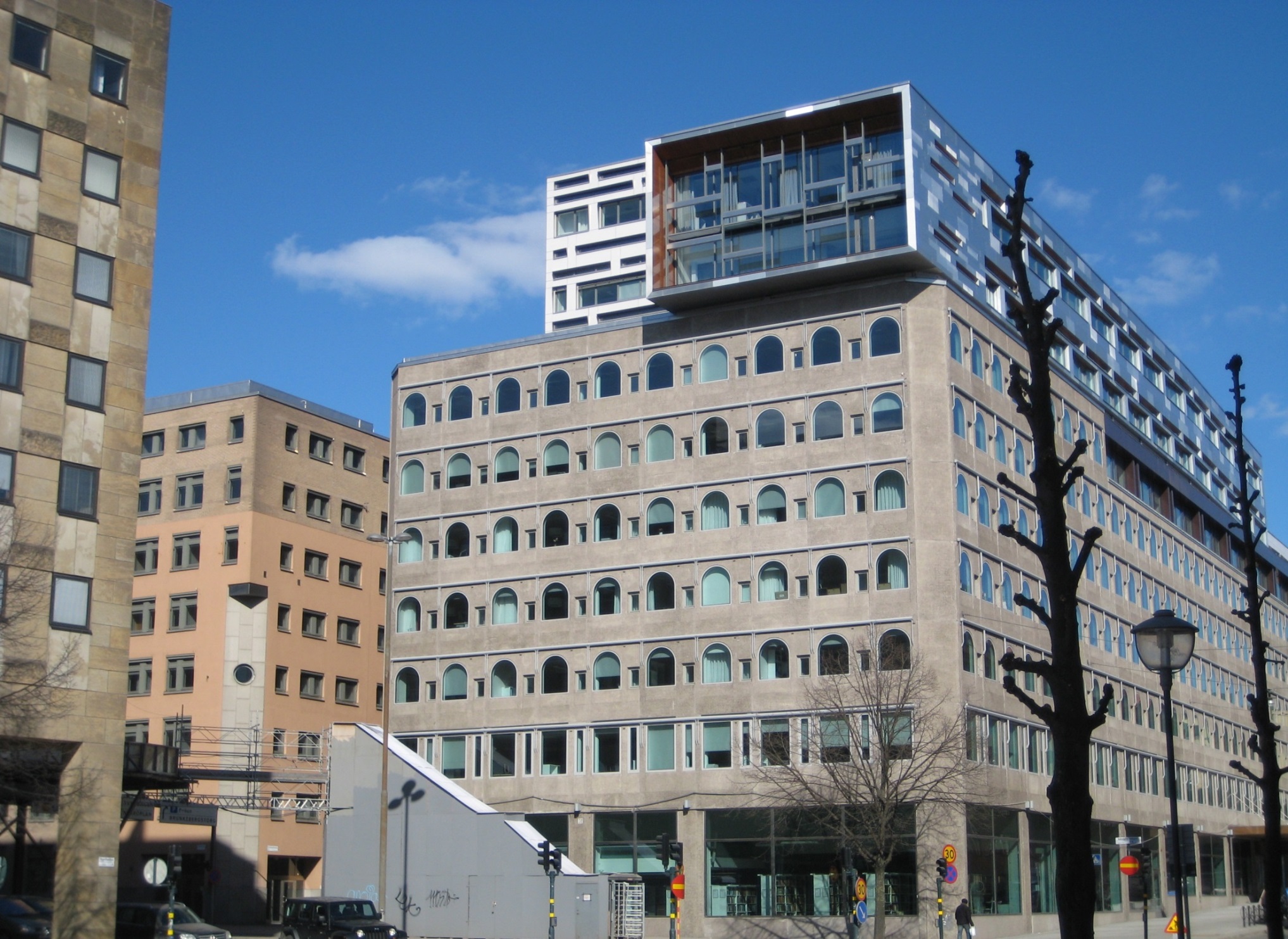 Statens Fastighetsverk för Regeringskansliet
Ulf.johannisson@telia.com
Jakobsg./Regeringsg.
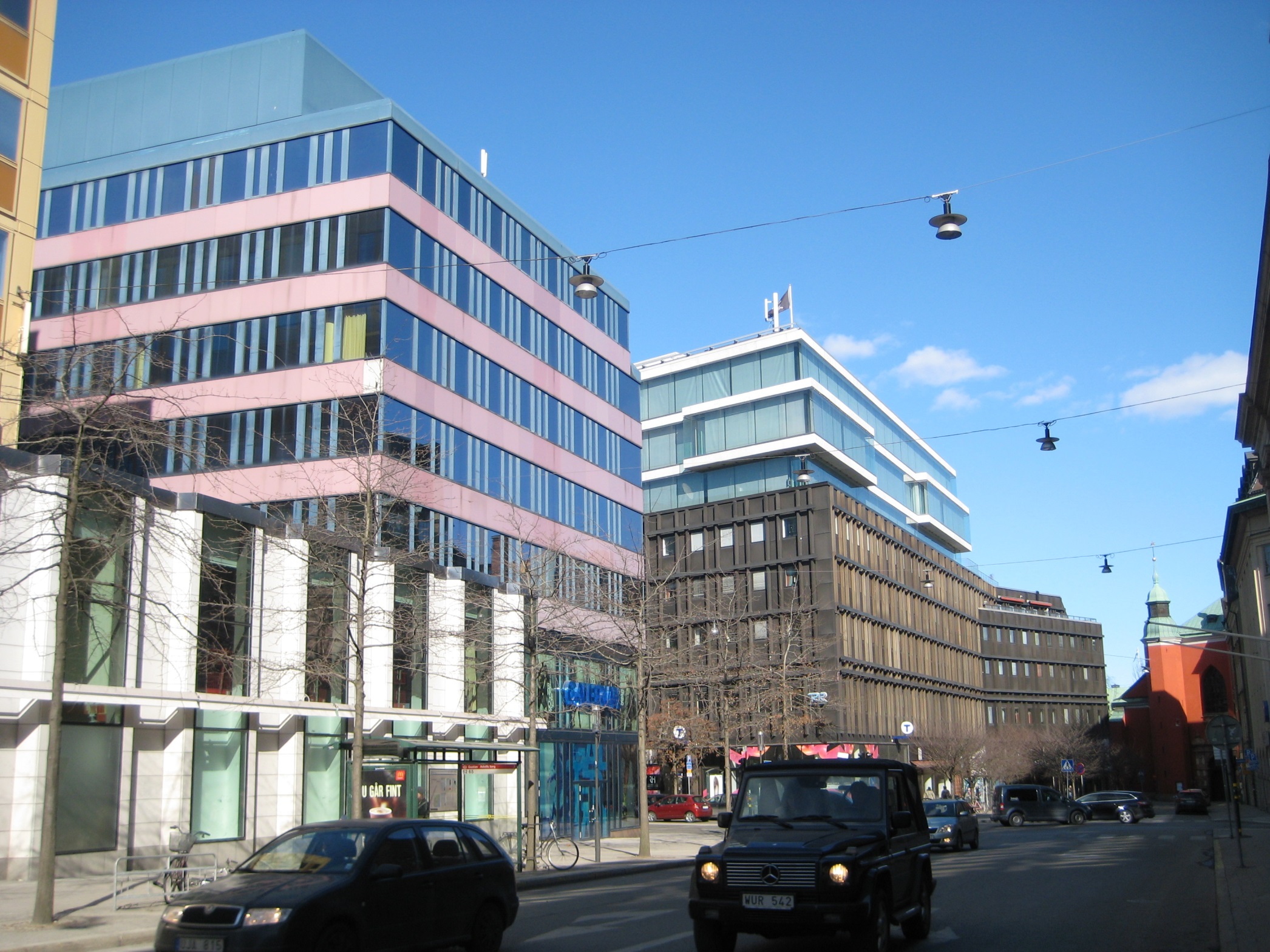 Ulf.johannisson@telia.com
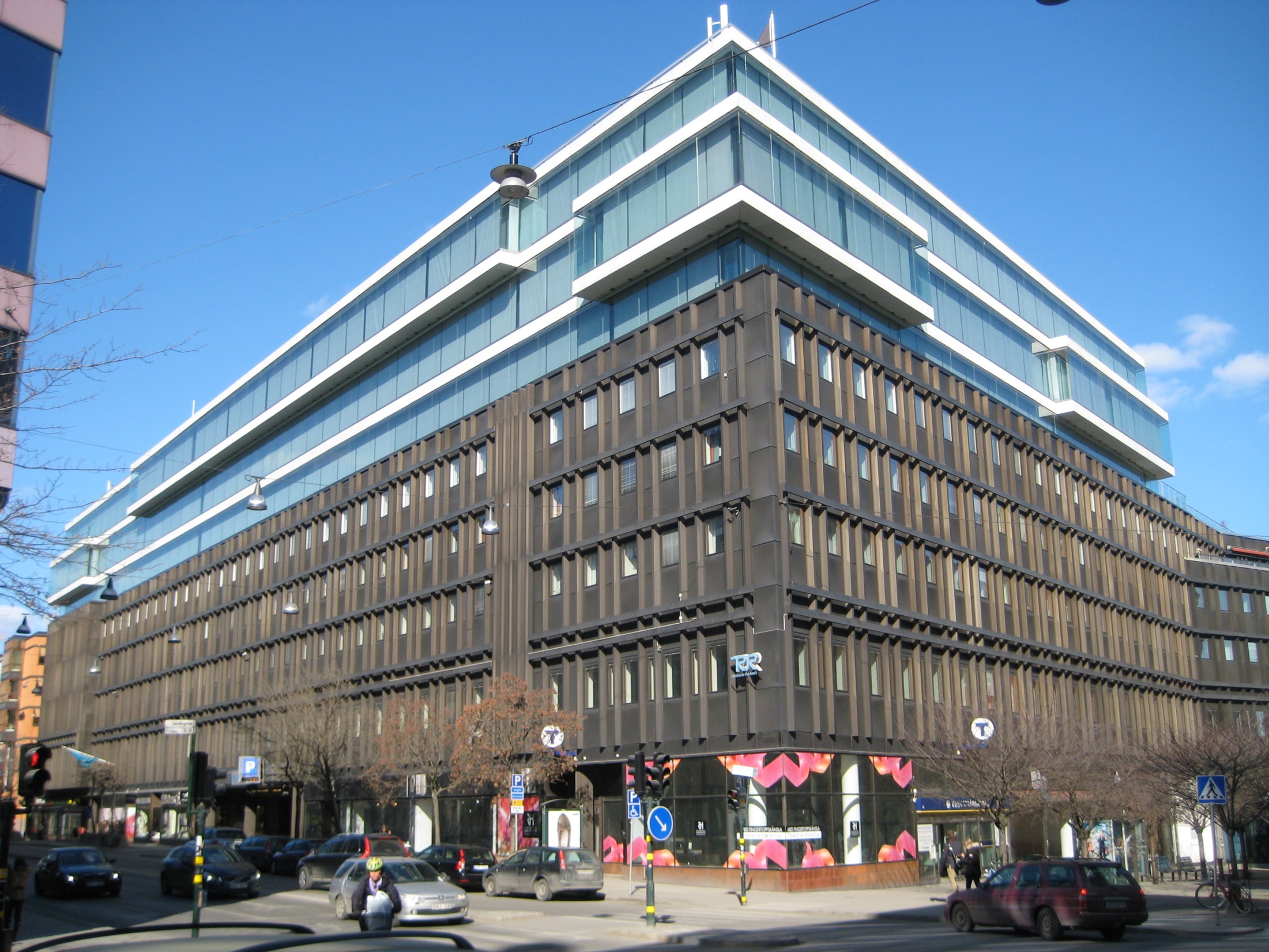 Regeringsg
Jakobsg
Ulf.johannisson@telia.com
Gallerian-kvarteret ”Trollhättan” ska byggas om och påHumanistisk arkitektur hos grannhus kunde få sprida sig
Gallerians grannar åt söder
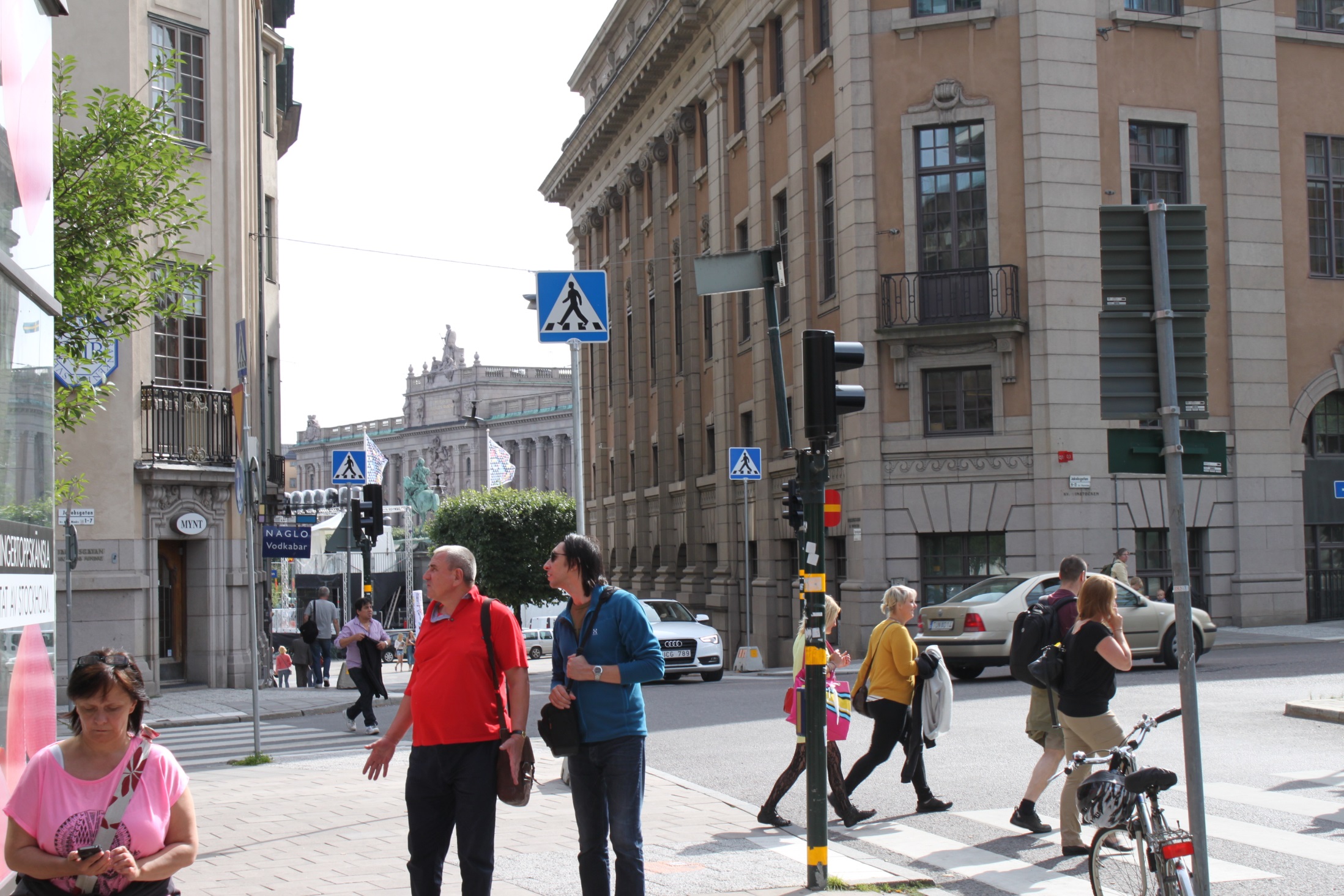 Ulf.johannisson@telia.com
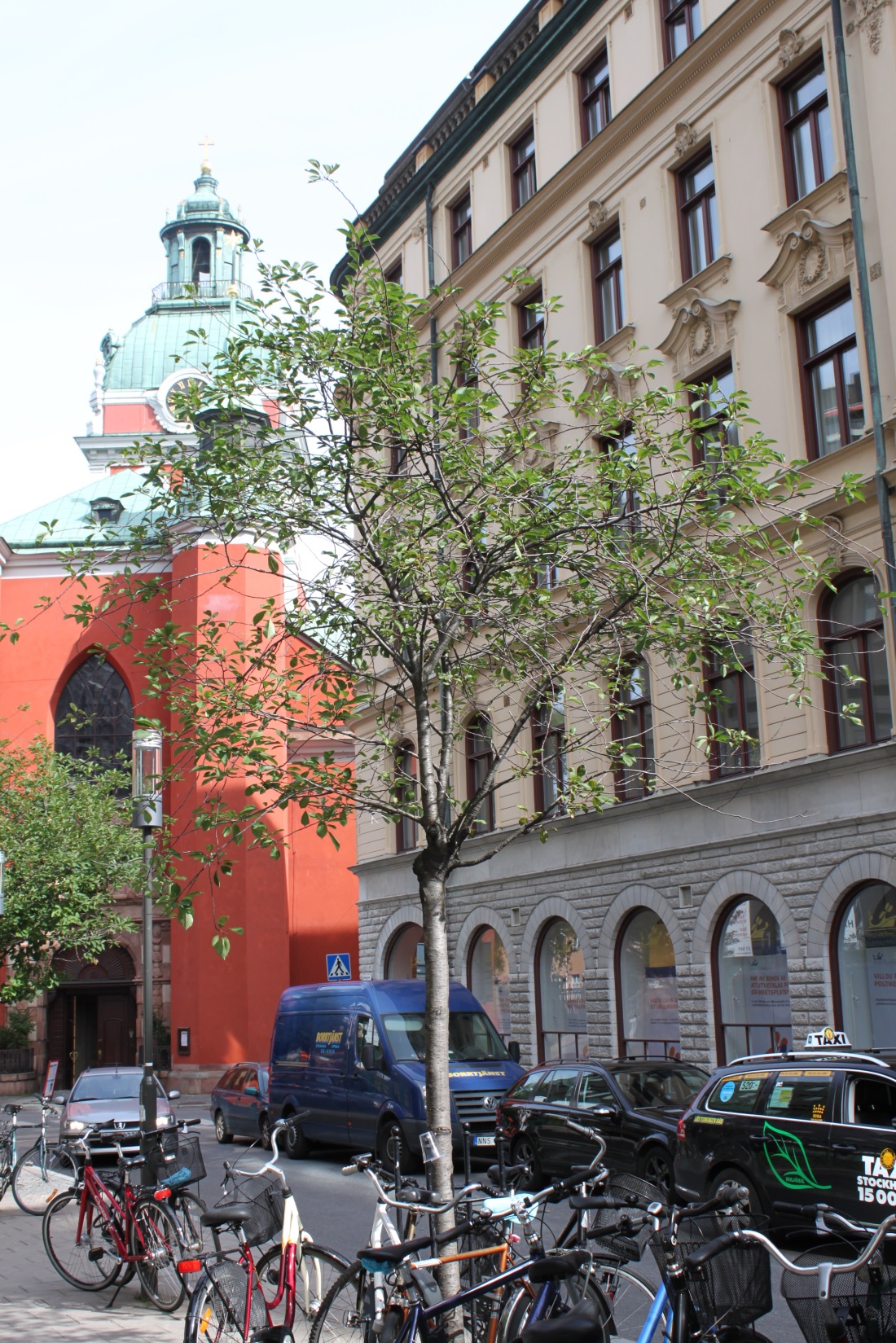 Gallerians grannar i sydost
Ulf.johannisson@telia.com
Gallerans grannar åt öster
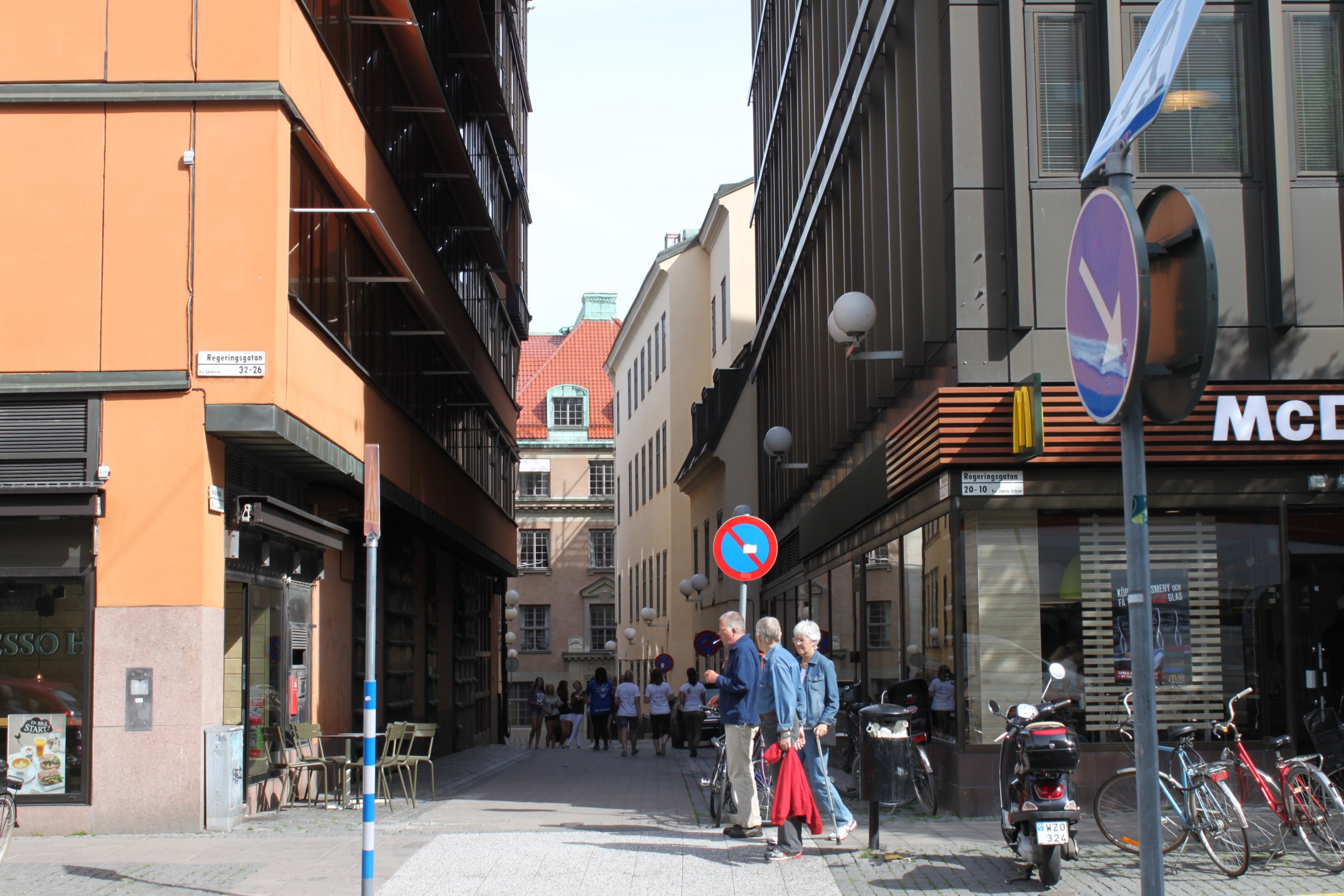 Ulf.johannisson@telia.com
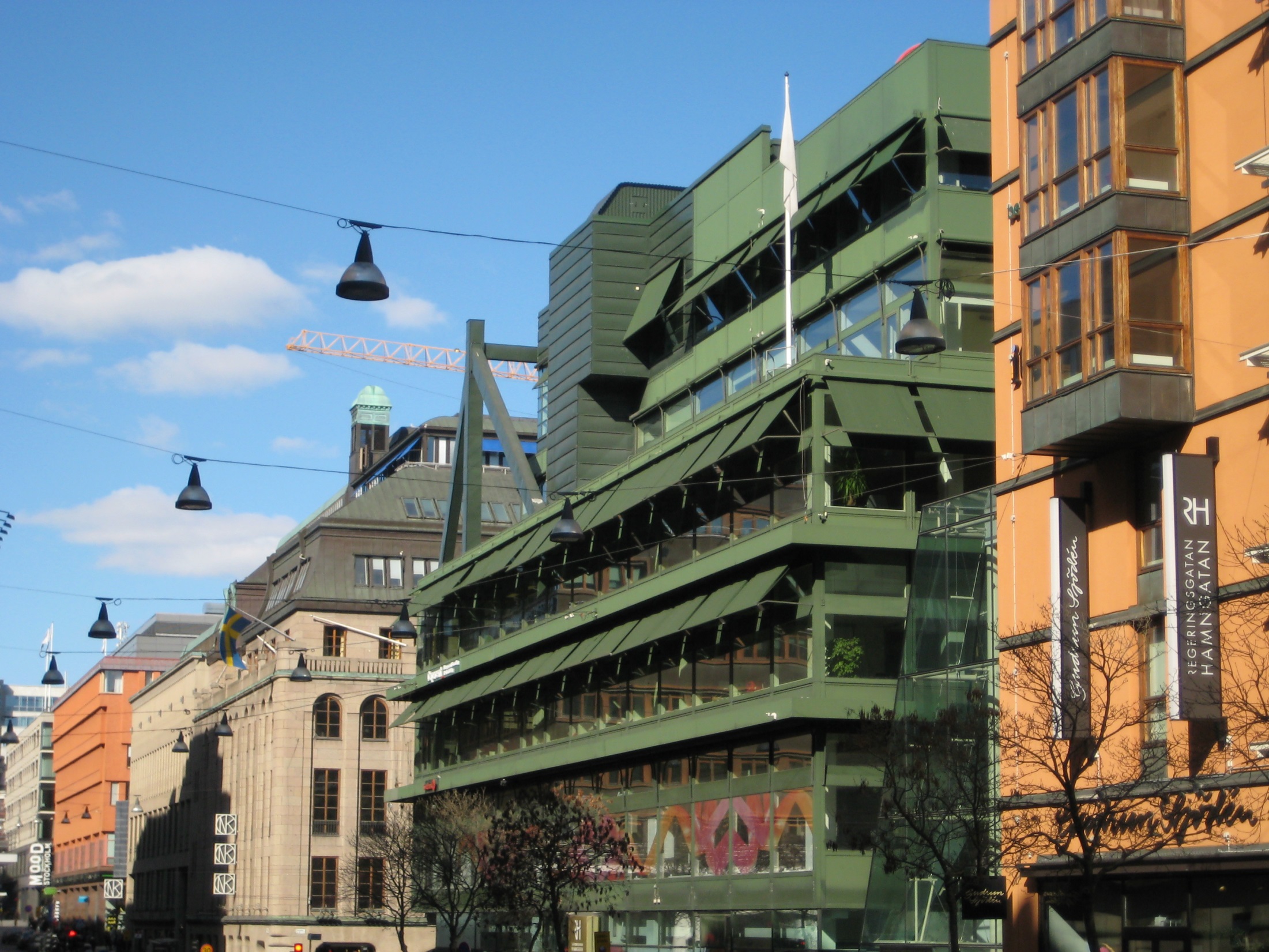 2012 Gallerians grannar åt öster
Grannar åt nordost
Ulf.johannisson@telia.com
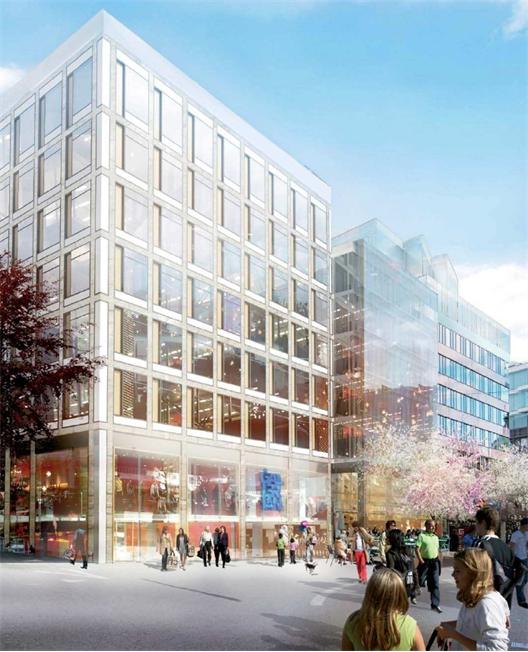 Förslaget: Harmoni med Sergels Torg

Trollhättan 32 vid
Jakobsgatan med Malmtorgsgatan t v
Trollhättan 29 mot Malmskillnadsgatan
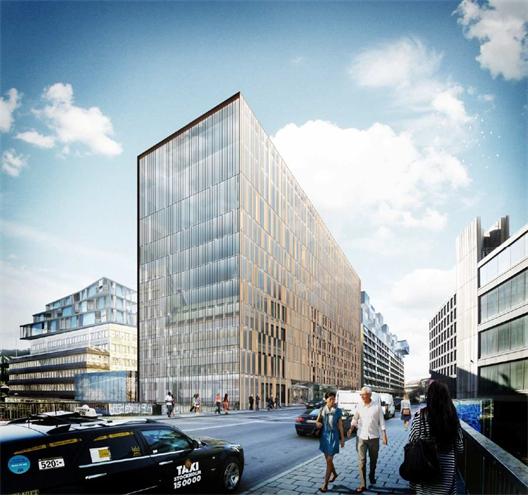 23
T30 mot Hamngatan, T29 längre bort
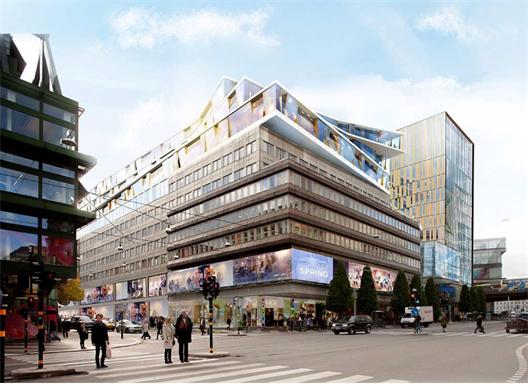 24
Det går ju! Torsgatan från Norra Bantorget
25
Stockholmarna måste få välja
En övergripande gestaltningsidé för City är en fråga för medborgarna
Vad gör staden? Arkitektur finns inte med i nya Vision City
Modernistklicken har fått regera i 70-80 år, kanske dags för något annat? 
Humanistisk arkitektur eller avskalade lådor?
Låt medborgare/kunder välja!